Urząd ma twarz
24.10.2014 rok 
Publiczne Przedszkole w Lipnicy Murowanej im. św. siostry Urszuli Ledóchowskiej
Poznajemy zawody
Dnia 24.10.2014r. zostaliśmy zaproszeni do lipnickiego przedszkola. Nasza grupa liczyła 4 osoby : Karolina Rysak, Gabriela Machał, Anna Stachoń oraz Karolina Lis. Dzięki temu mogliśmy bliżej przyjrzeć się pracy pani intendentki i przedszkolnej kucharki. Ponadto pani dyrektor pokrótce nakreśliła nam na czym polega jej praca.
Funkcje dyrektora w gminnym przedszkolu
Dyrektorem przedszkola jest Pani Beata Pajor którą miałyśmy przyjemność poznać. Wtajemniczyła nas w zakres swoich obowiązków, oprowadziła po gabinecie oraz przedstawiła nam sposób przechowywania najważniejszych dokumentów. Pani Dyrektor prowadzi również zajęcia z dziećmi, ma z nimi stały kontakt.
Intendentka
Według nas jest to bardzo odpowiedzialna i wymagająca praca. Miałyśmy przyjemność porozmawiać z Panią Haliną Liszką pełniącą tę funkcję. 
   Jej praca przede wszystkim polega na zaopatrzeniu przedszkola w produkty żywnościowe, nadzorowaniu jego przechowywania, ustalaniu jadłospisu (na 10 dni) wraz z Panią Kucharką spisywaniu i rozliczaniu faktur, oraz przeprowadzanie inwentaryzacji 2 razy w roku.
Przechowywanie żywności
W przedszkolu znajdują się 4 główne magazyny:
Lodówki, w których znajdują się produkty mięsne i nabiał (HACAP – kontrolowanie temperatur w lodówkach i chłodniach);
Chłodnie;
Produkty suche (np. mąka, ryż, herbata)
Warzywa i owoce
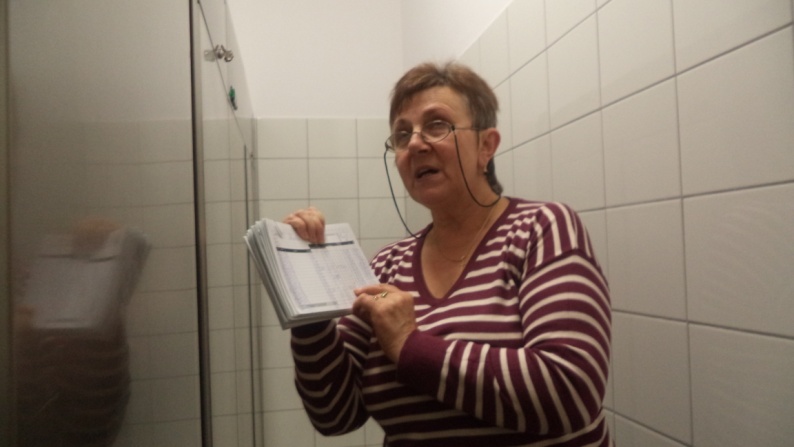 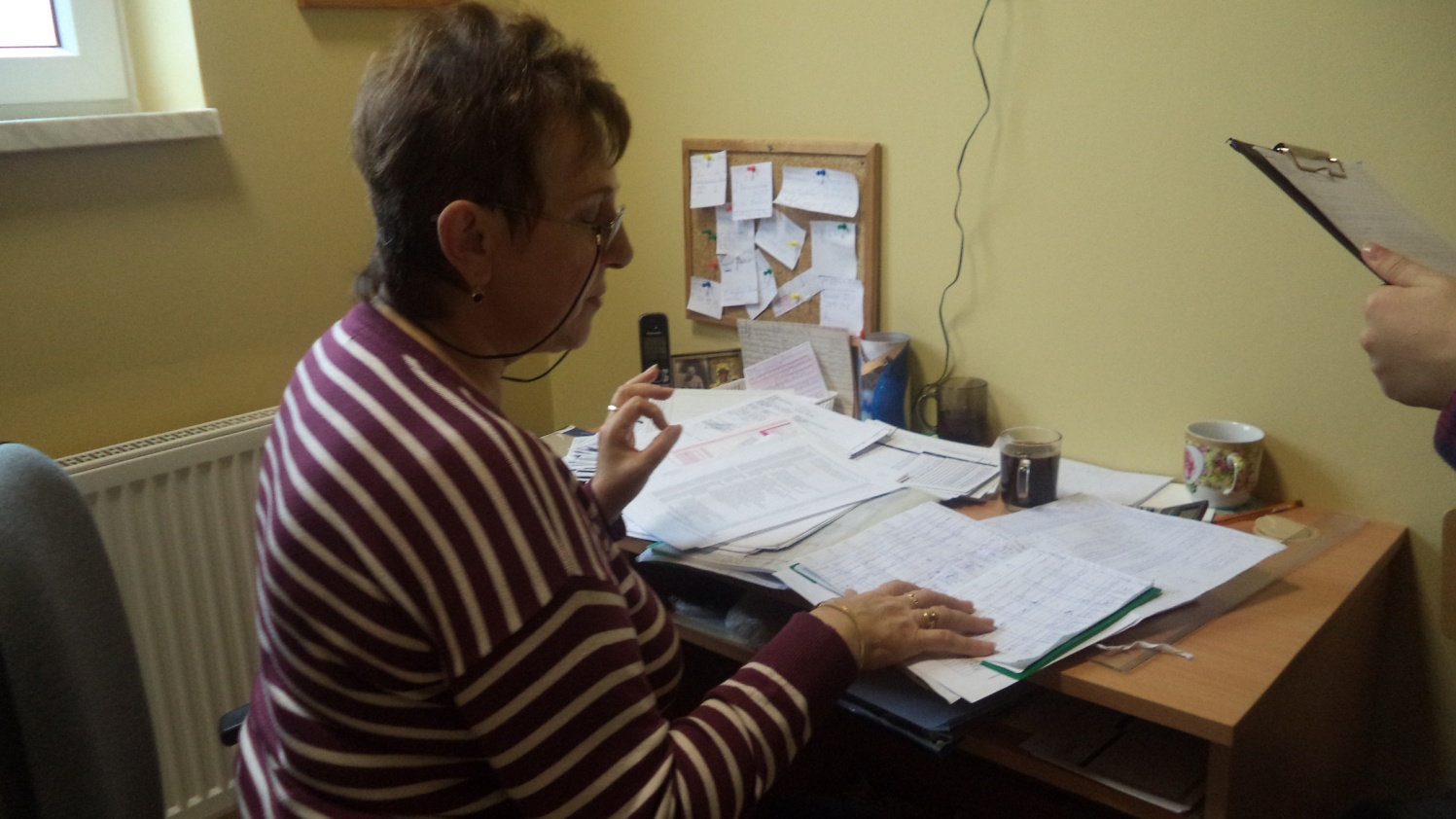 Kucharki
Nim udałyśmy się do przedszkolnej kuchni musiałyśmy założyć odpowiednie stroje (biały fartuch i czepek na włosy).
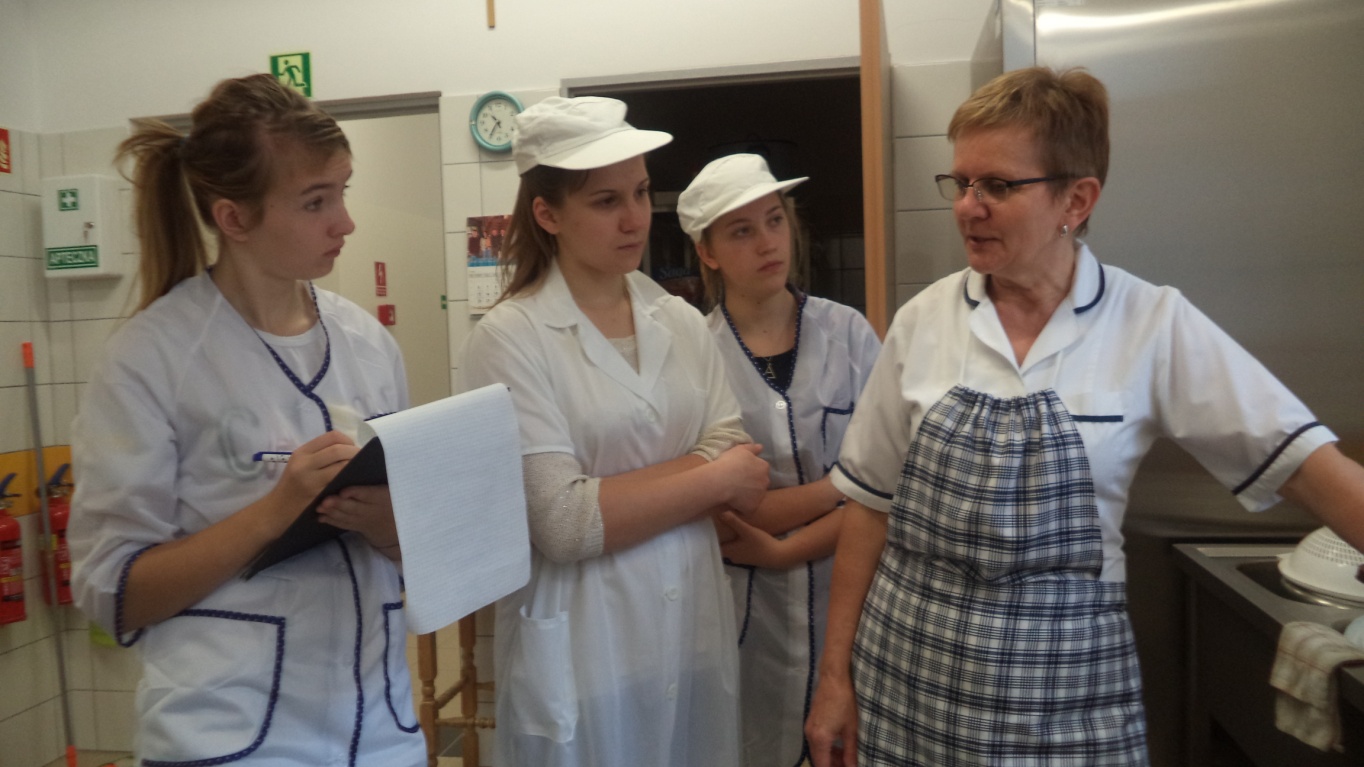 Praca na kuchni to ciężki zawód, narzuca szybkie tępo przygotowywania posiłków z uwagi na dużą liczbę dzieci, miejsce pracy wymaga utrzymywania stałej czystości- Panie w naszym przedszkolu bardzo o to dbają.
   Są bardzo zorganizowane przy wydawaniu posiłków ,gdyż chcą ,aby każde dziecko dostało ciepłe danie.
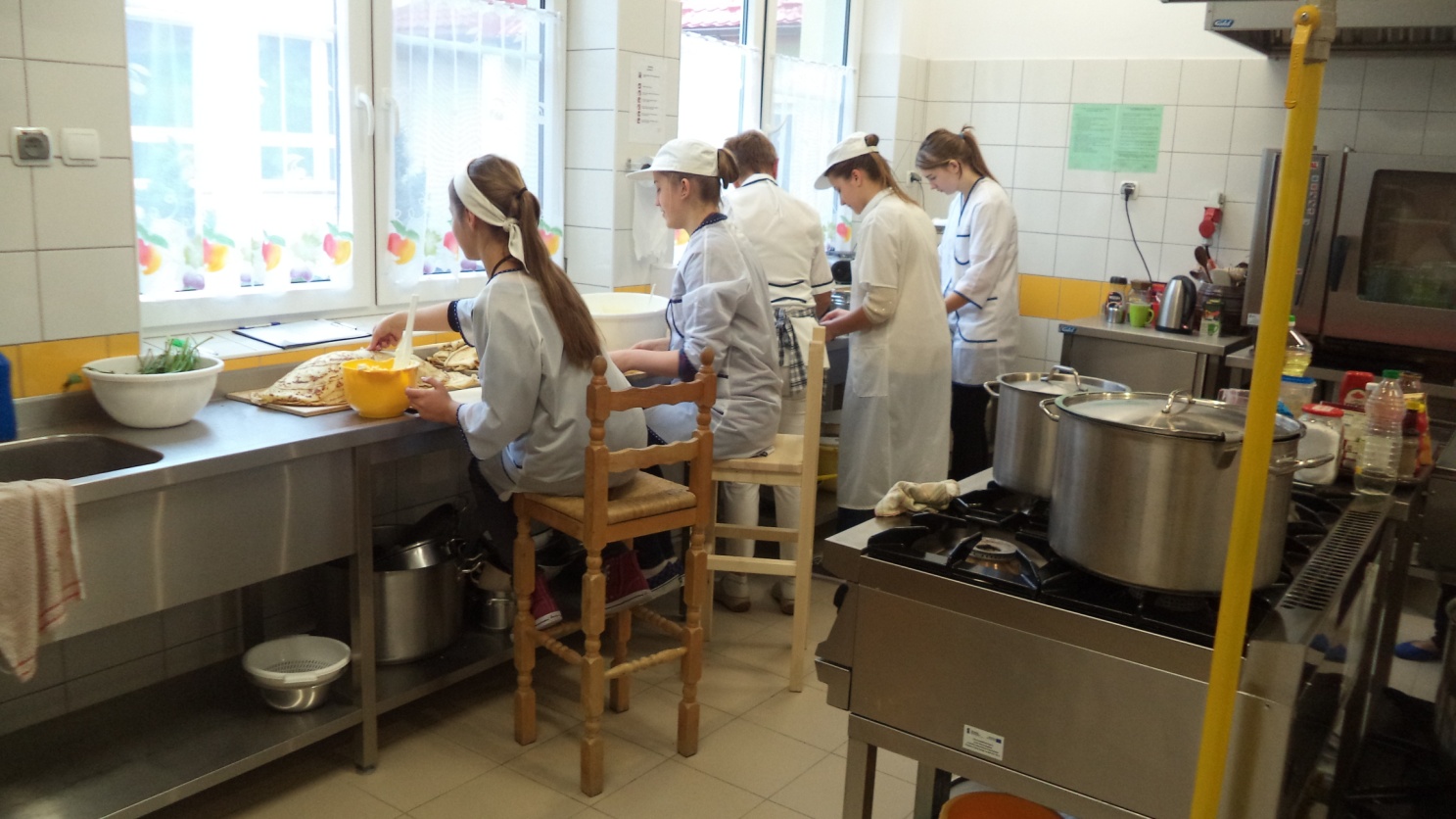 Przeniesienie do nowego budynku zapewniło nie tylko wspaniałe warunki dzieciom, ale również pracownikom. Kuchnia jest praktyczna i funkcjonalna, znajdziemy w niej wiele nowoczesnych sprzętów kuchennych.
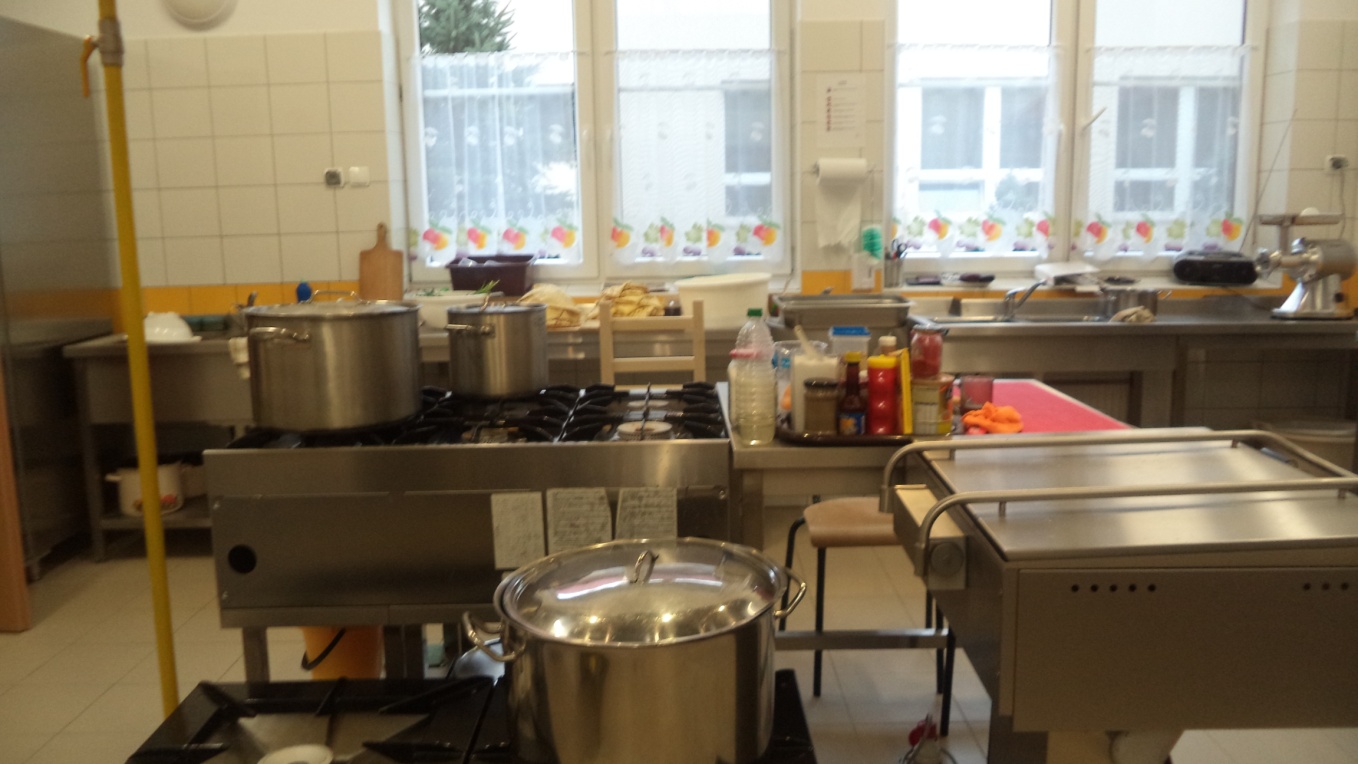 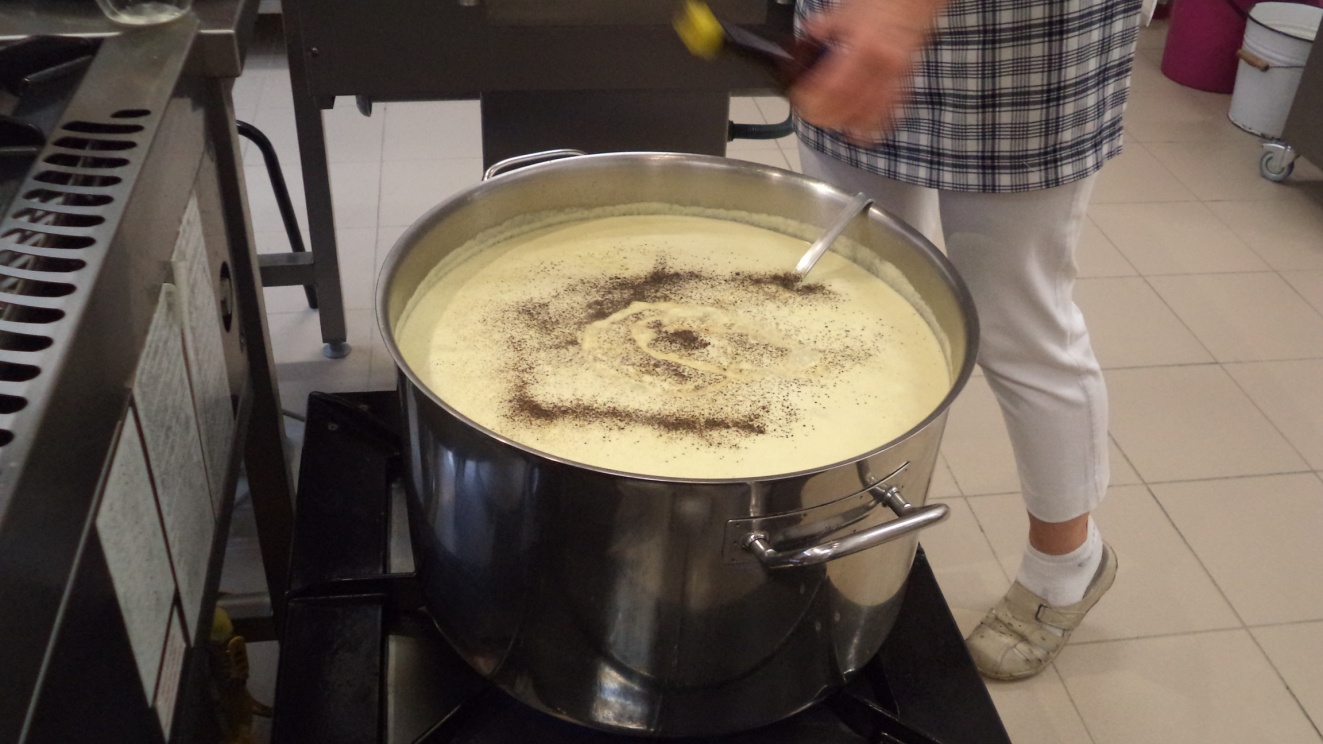 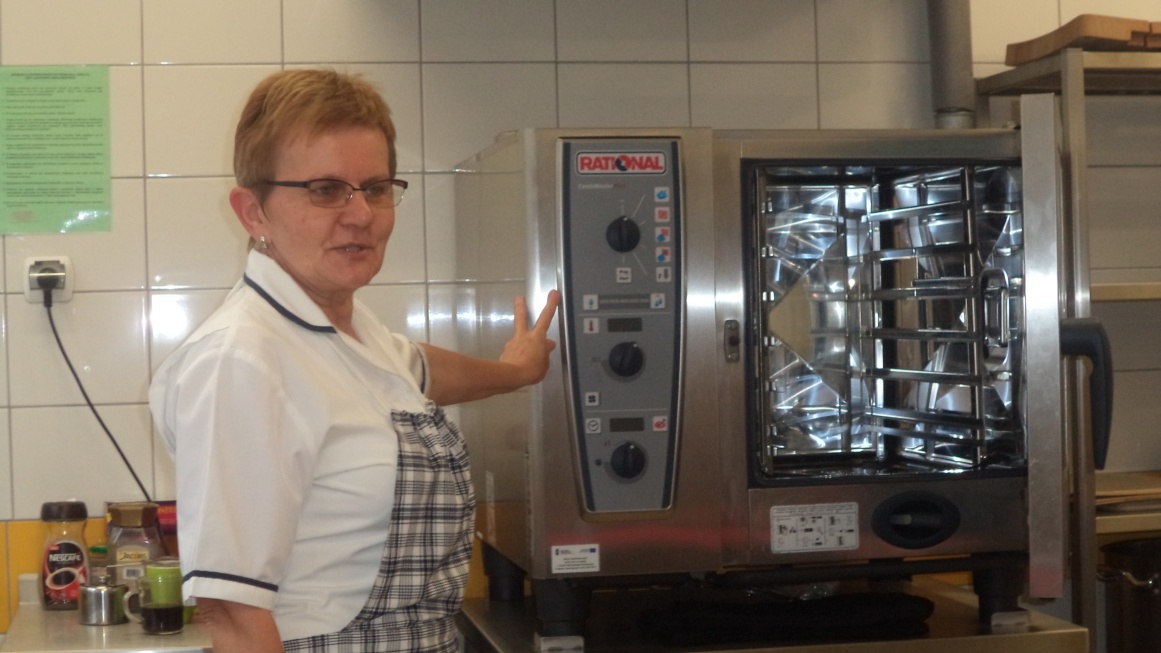 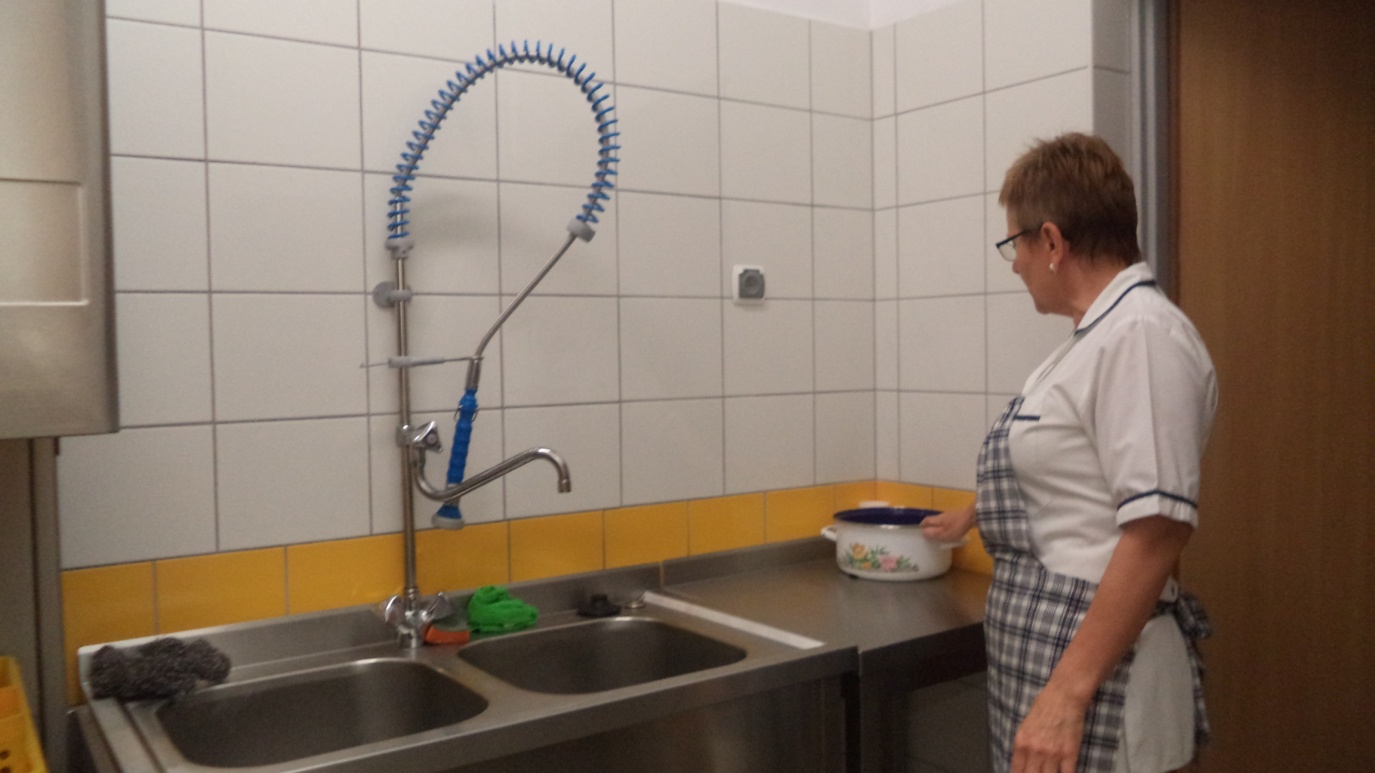 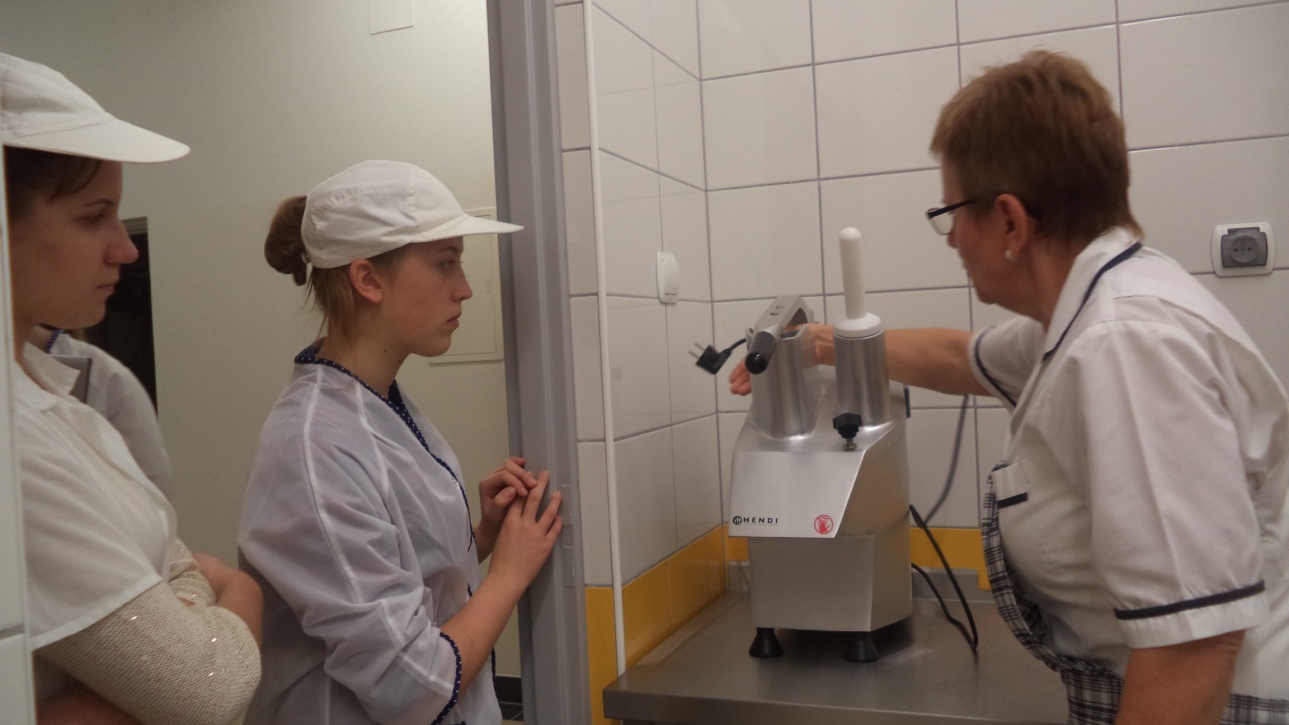 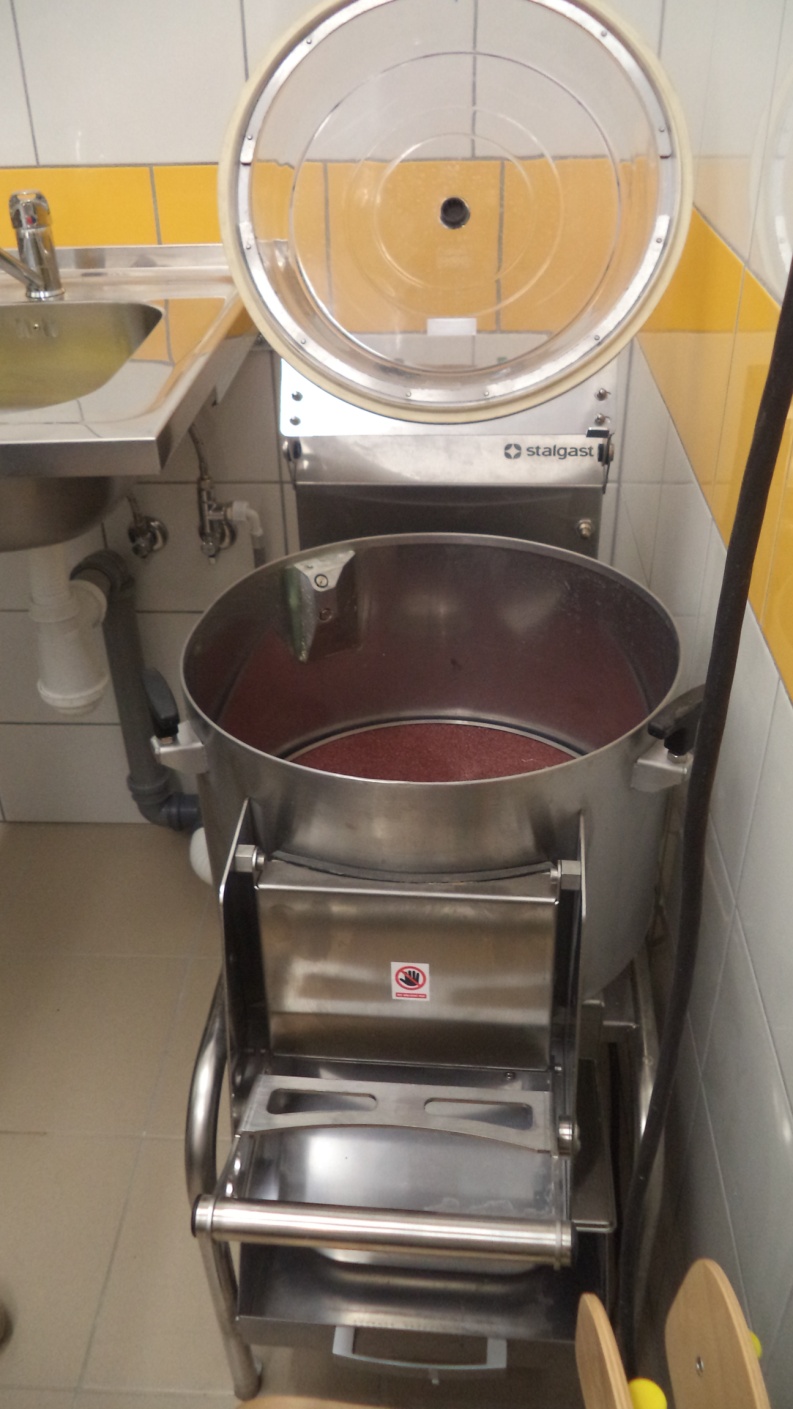 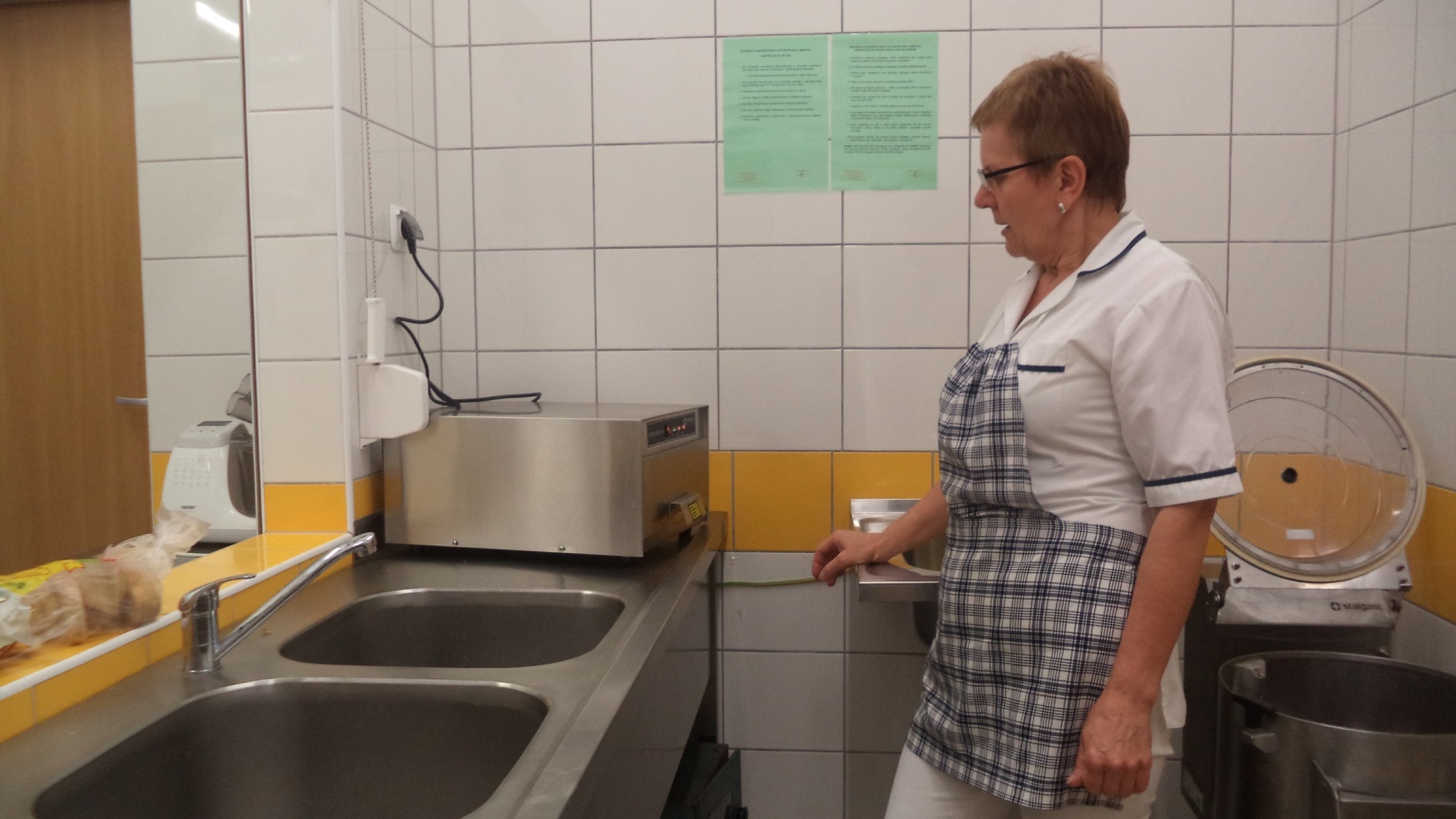 Przechowywanie próbek żywności
Codziennie przechowywane są próbki posiłków, aby w razie zatrucia któregoś z podopiecznych w łatwy sposób móc udowodnić ,że wina nie leży po stronie przedszkola.
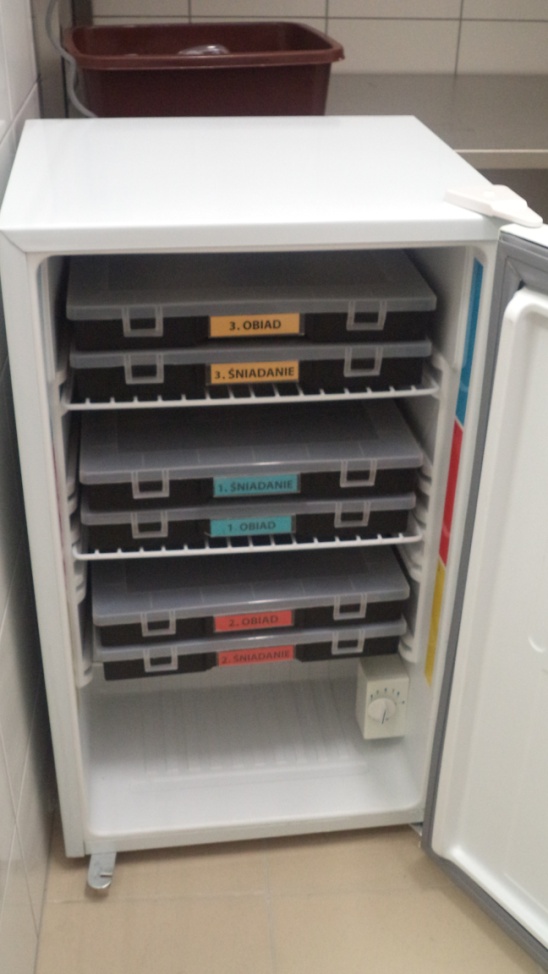 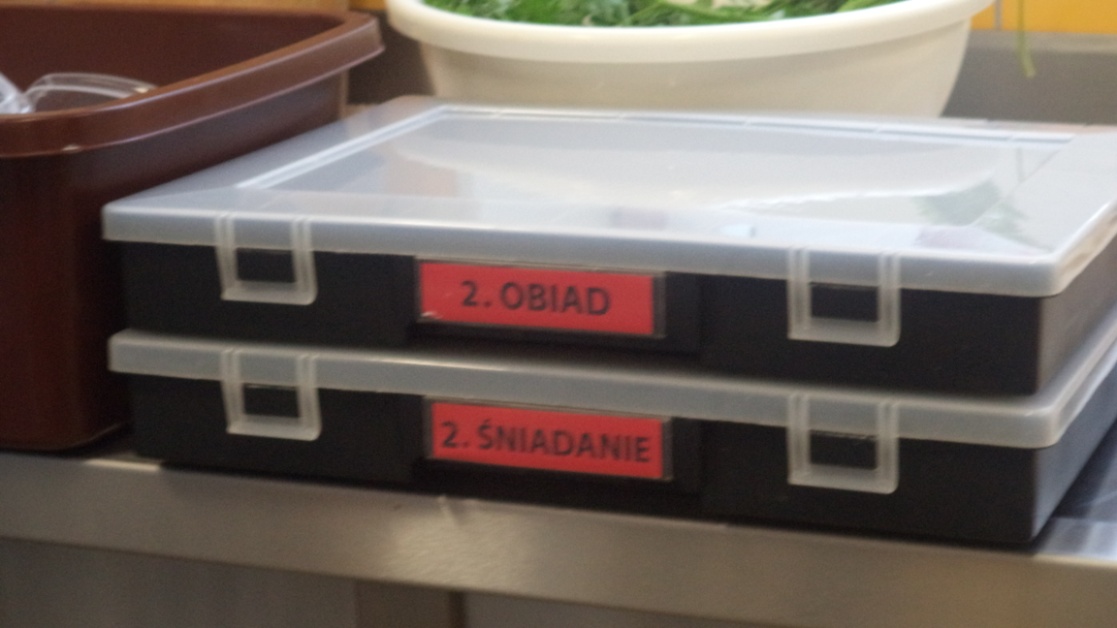 Naleśniki 
Panie kucharki zaproponowały, abyśmy udzieliły im pomocy przy robieniu naleśników z serem. Z chęcią to zrobiłyśmy.
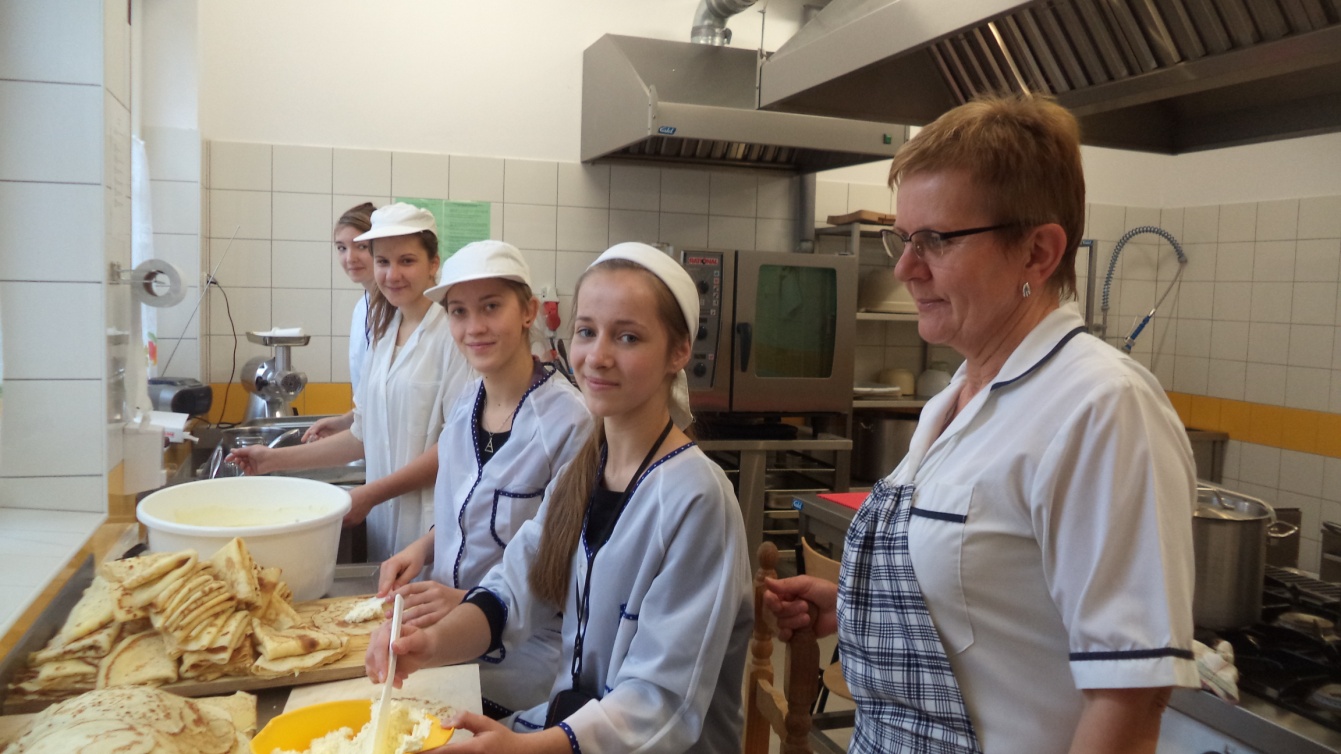 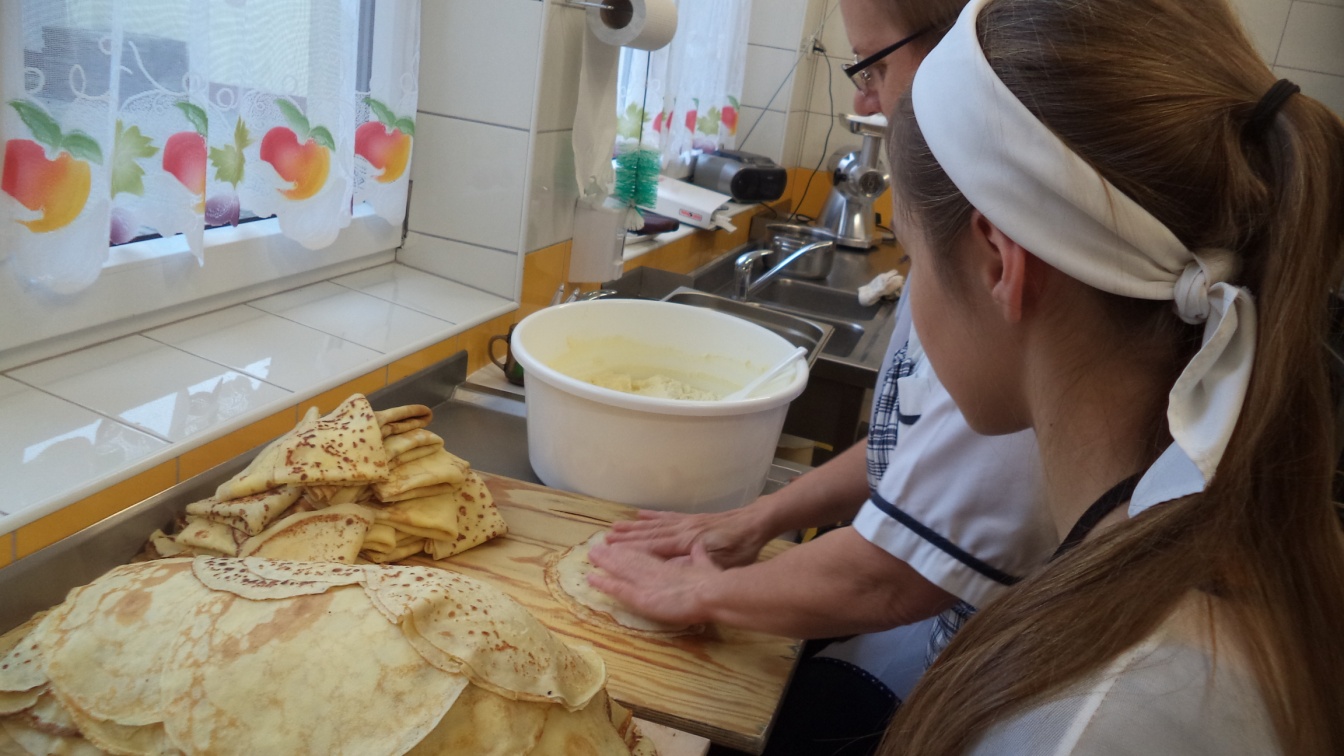 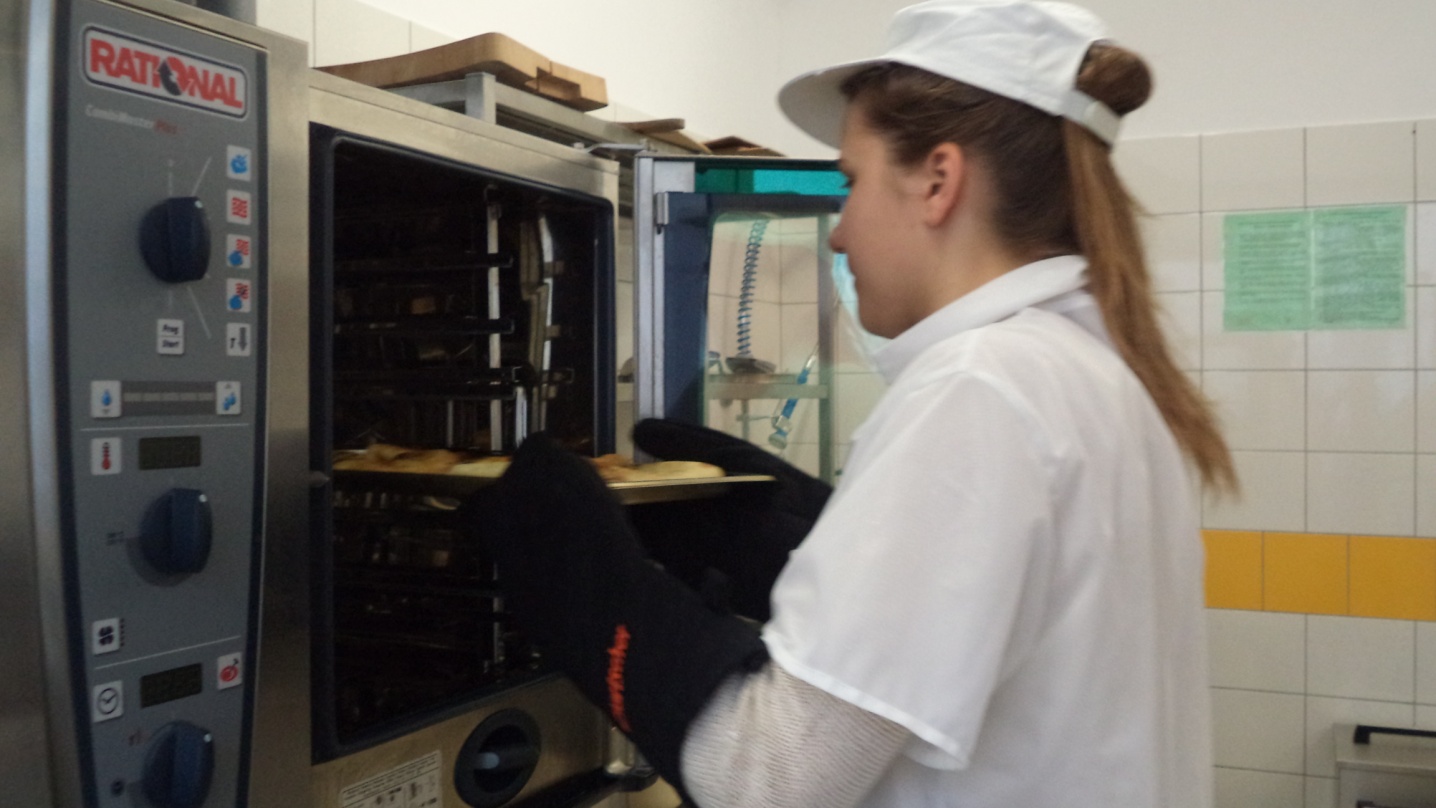 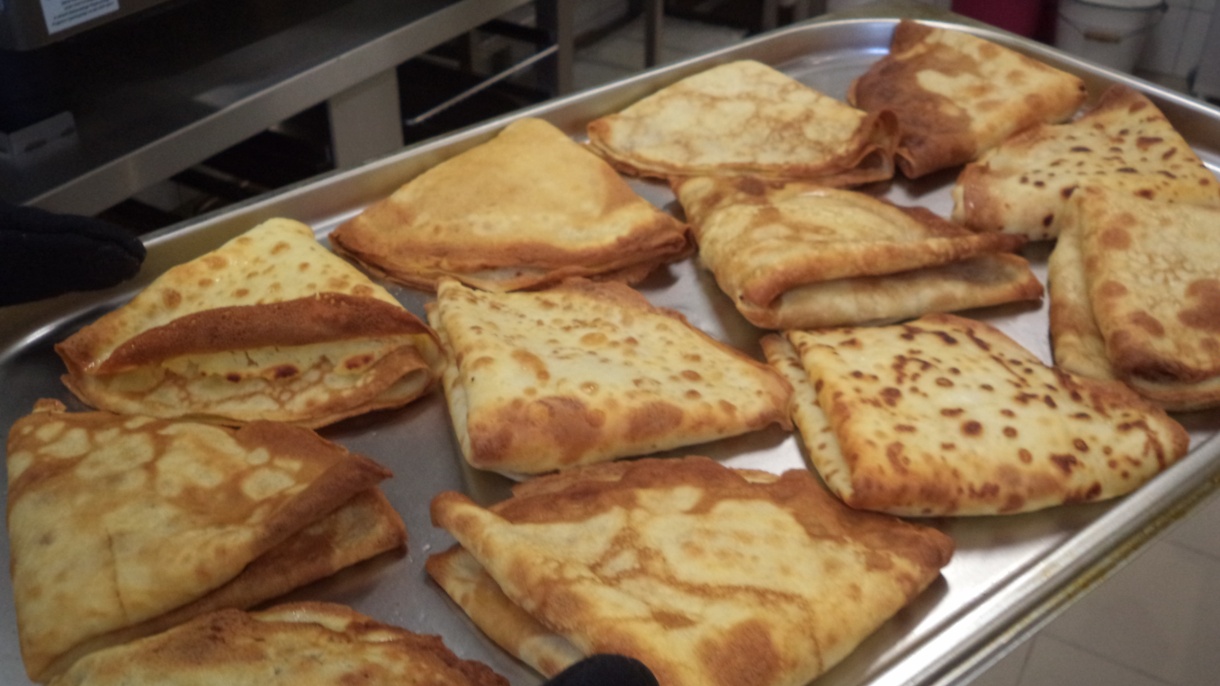 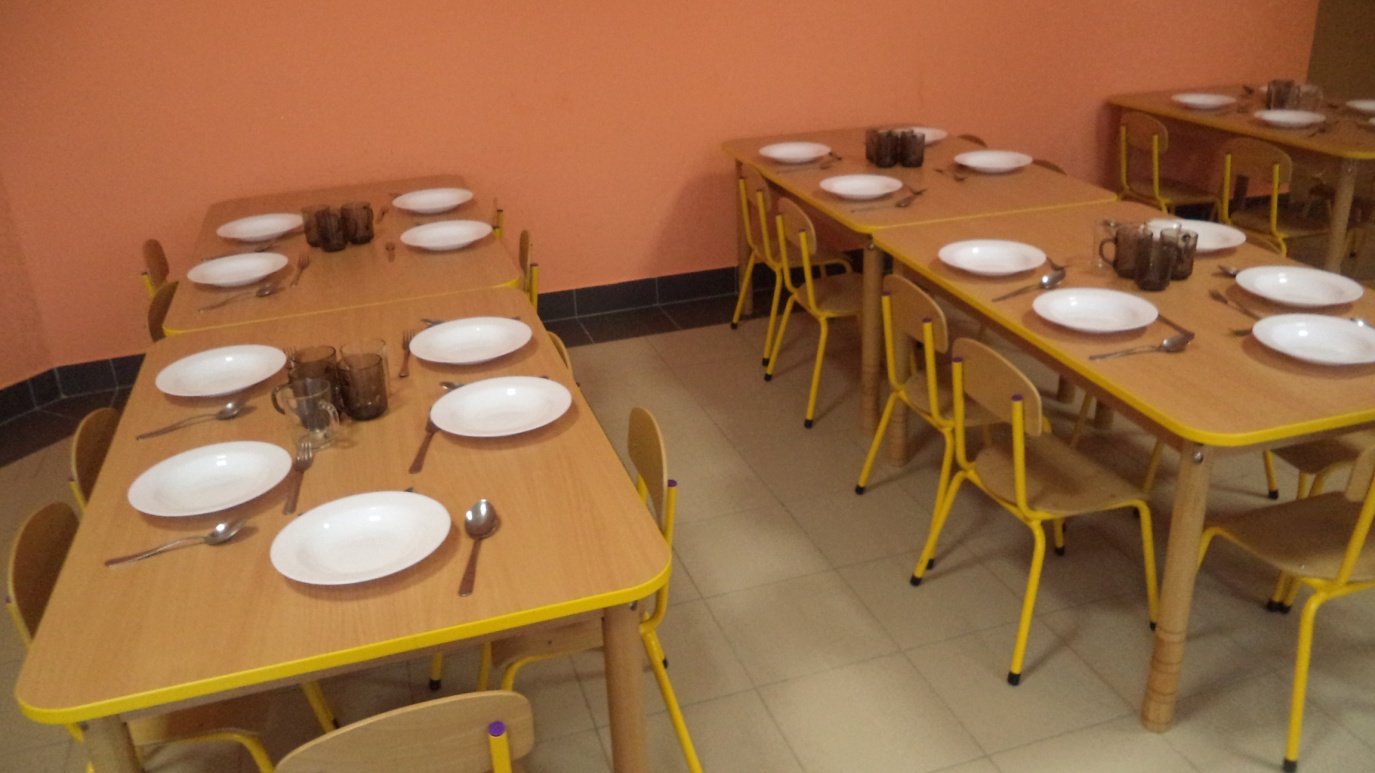 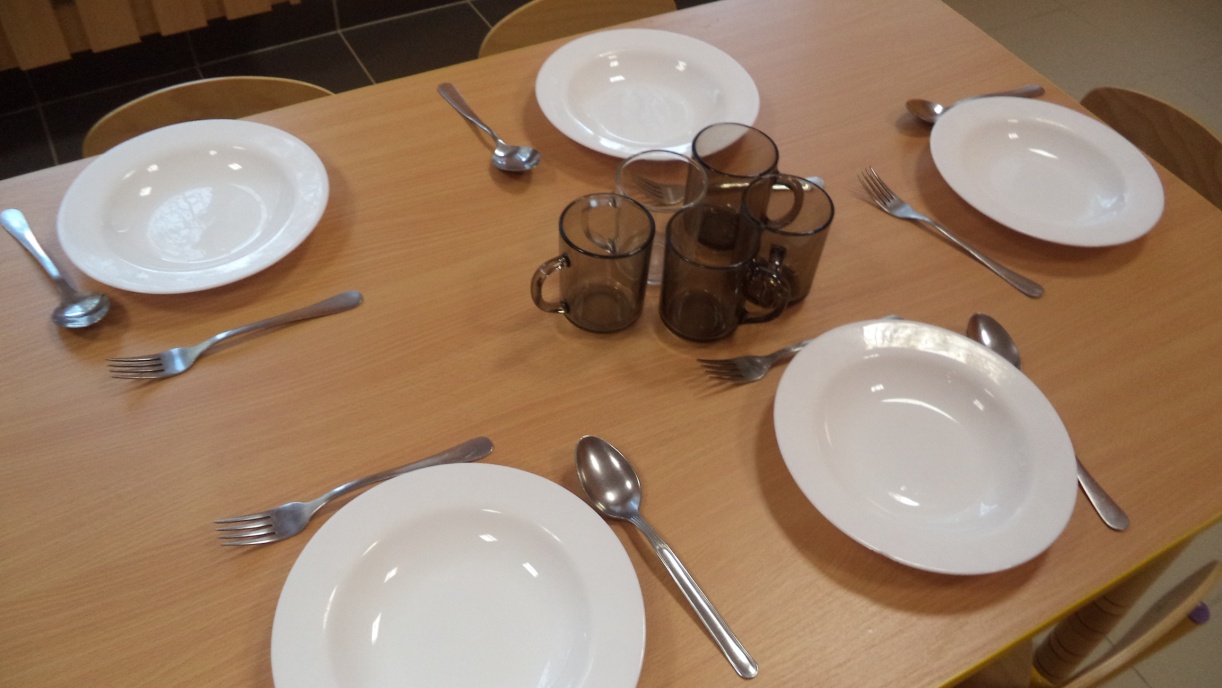 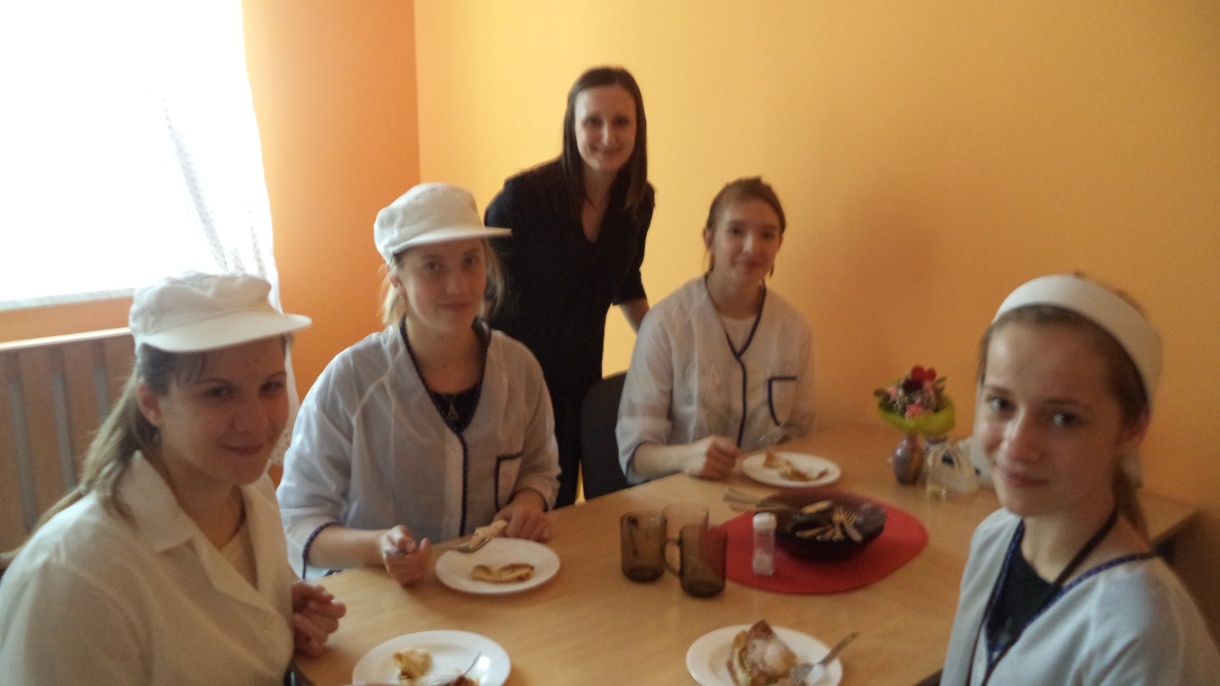 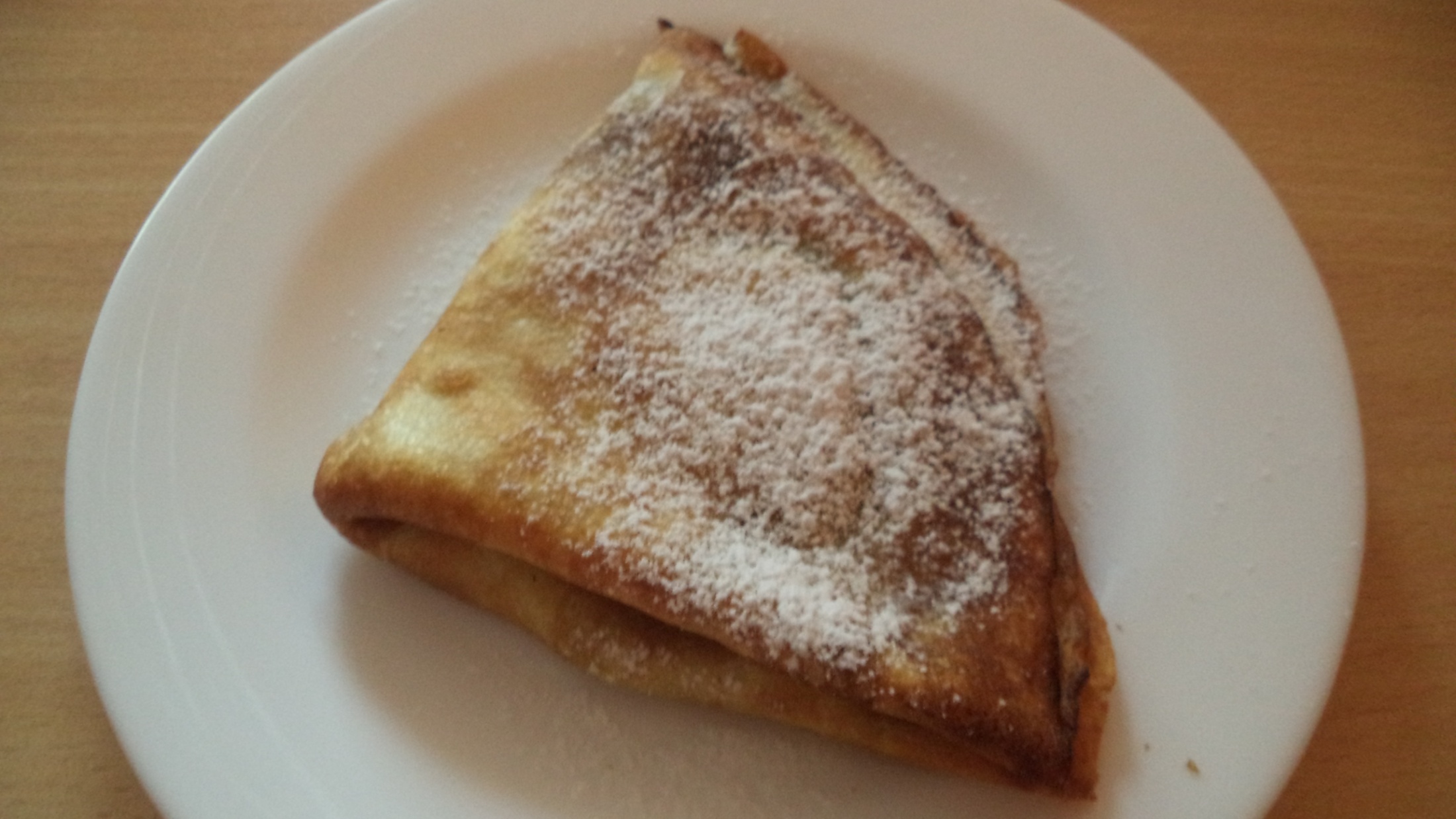 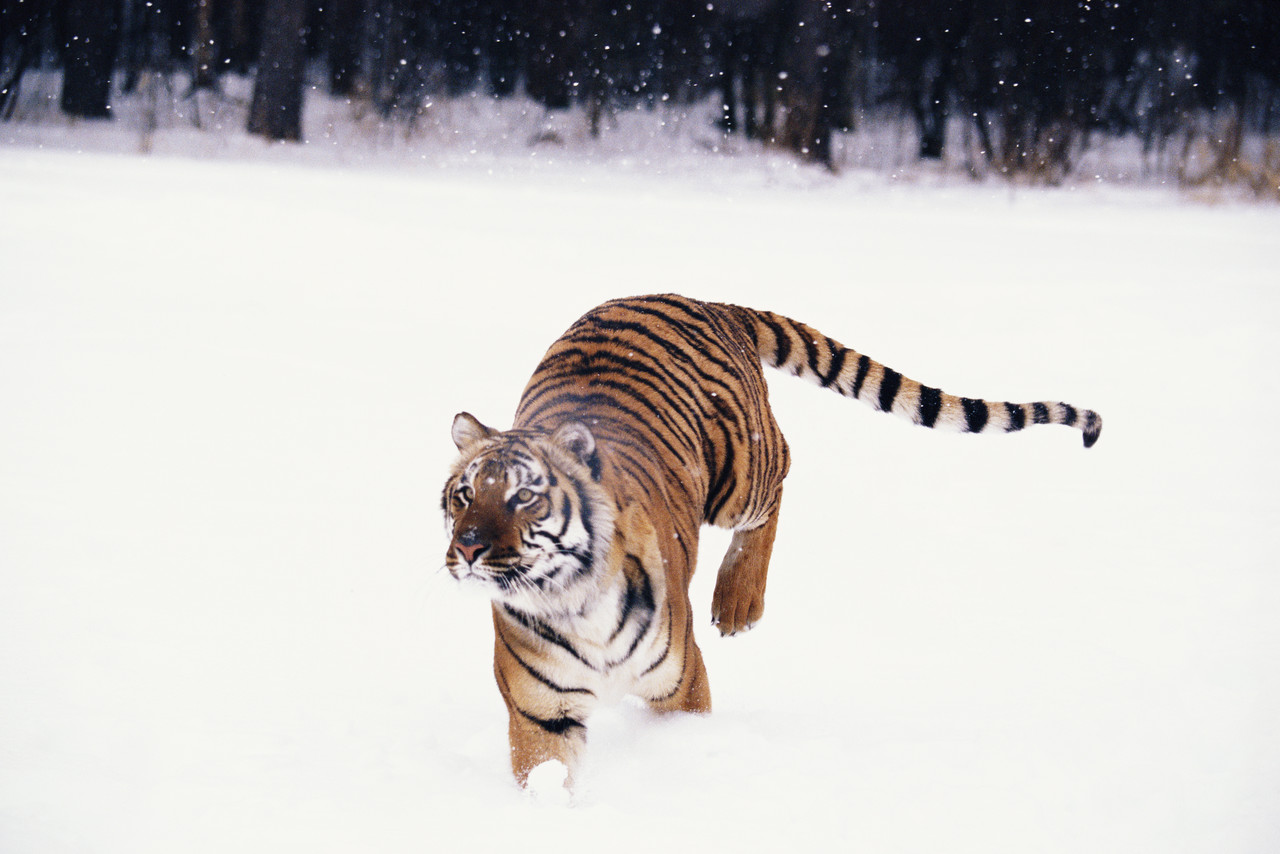 Wykonały:
Karolina Rysak
Gabriela Machał
Anna Stachoń 
Karolina Lis